Input Devices
Introduction
This presentation contains information about input devices.  All of these devices are very useful and provide special data input facilities.
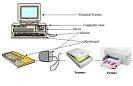 Keyboards
Keyboard is used to input letters and numbers and it also has special function keys.
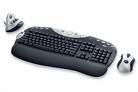 Joystick
Joystick is used for playing games such as flying games.
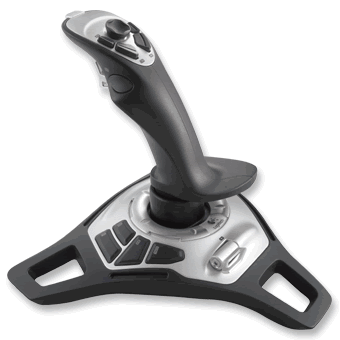 Light Pen
Light pen makes the user to draw directly on the computer screen.
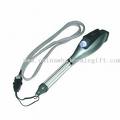 Webcam
Webcam takes the pictures into the computer and allow users to have video chats.
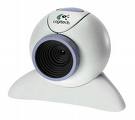 Mouse
Mouse allows user to select options quickly and drag objects around.
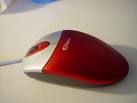